Marvelous Monday, April 17
Copy list 9 on a sheet of paper.  Study the list independently once you have copied the list.
Good things 
Objectives
By the end of the class, you will be able to explain unit 4’s theme.
By the end of the class, you will be able to justify your opinion on statements about change.
Terrific Tuesday, April 18
Have your HW on your desk.
On a sheet of paper, write down a good thing.  
On that same sheet of paper, write down 2 of the following phrases and explain what they mean:
Good things 
Agenda
Good things 
Objectives
Idioms- notes, Brainpop
Idioms about Change Activity
List 9 Context Clues **finish for HW**
Objectives
Objectives
By the end of class, you will be able to define “idiom.”
By the end of class, you will be able to list, explain, and correctly use at least 5 idiomatic phrases/terms.
Idioms
an expression whose meaning is completely different from what its words seem to say
Brainpop
Idioms about Change Activity
List 9 Context Clues
**finish for HW
Objectives
By the end of class, you will be able to define “idiom.”
By the end of class, you will be able to list, explain, and correctly use at least 5 idiomatic phrases/terms.
Wonderful Wednesday, April 19
Good morning! 
Have your HW on your desk.
On the back of your HW, write down the following word parts and their definitions:
Objectives
By the end of the class, you will be able to define 10 out of 15 word parts.

By the end of the class, you will be able to use context clues and prior knowledge to determine the meaning of idiomatic phrases.
Agenda
Check warm-up
Good things  
Check HW
WWW Bingo Bonanza
 Idiom Practice- major grade
Vocabulary of Change
Check your answers!
Check your answers!
Check your answers!
Good things 
WWW BINGO Bonanza
Lists 1-9 BINGO Bonanza
Idiom Practice
Complete the Idiom Practice Activity- use context clues to help you determine the meaning of the idiom.
Thankful Thursday, April 20
Good morning!  

On a sheet of paper, write a good thing.
Write the following words on the same piece of paper.
Using your word part knowledge, make an inference about the definition of each word. Use the word part definitions in the definition of the word. (You may use your notes.)
Definition Detectives Warm-Up:
reconstruct                     4. inscribe                    7. acropolis
autograph                      5. acrophobia            8. verdict
retraction                        6. geography             9. distract
Definition Detectives Warm-Up:
reconstruct- to build (struct) together (con)  again (re)
autograph- to sign/write (graph) something of yourself (auto)
retraction- the act of (tion) pulling (tract) something back in again (re)
Definition Detectives Warm-Up:
inscribe- to write (scrib) something in/on something (in)
 acrophobia- the fear(phobia) of heights (acro)
geography- writings (graph) of the earth (geo)
Definition Detectives Warm-Up:
acropolis- a city (polis) that is very high (acro)
verdict- the said (dict) truth (ver)
distract- to pull(tract) away (dis) from something
Good things 
Objectives:
By the end of the class, you will be able to use word part knowledge in order to correctly define at least 5 words.
By the end of the class, you will be able to identify and explain the impact of an idiom in a poem.
By the end of the class, you will be able to justify why words of “change” are evidenced in a poem.
Idiom Practice (from yesterday)
Complete Idiom Practice from yesterday.
On the back of Idiom Practice, write 2-3 sentences explaining how you feel about the upcoming EOG for reading.
How prepared do you feel you are for this year’s reading EOG?
What do you feel you need the most help with to make you feel super confident about this year’s reading EOG?
How can Ms. Yarborough and Mr. Spicer best help you prepare for this year’s reading EOG?
“Imperfect Me”
Summary of stanza 1:

(1-2 sentences)
I used to try to be perfect:
Perfect height, perfect weight,
A perfect friend, the perfect date. 
Perfect makeup on my face 
Every hair in perfect place.
The perfect mask for all to see,
 I tried to be a perfect me.
“Imperfect Me”
Summary of stanza 2:

(1-2 sentences)
But I couldn’t do it:
 I’m short and just a little plump, 
My nose has got a tiny bump, 
My teeth? Too big. My ears? Too long. 
The me I see is always wrong. 
I felt such animosity, 
My life was an atrocity.
“Imperfect Me”
Summary of stanza 3:

(1-2 sentences)
But then I wised up: 
Perfect looks? A total scam! 
Perfection lies in who I am. 
This girl has got one life to live 
And who I am is what I give, 
And if I give with all my might 
The me I give will be just right
“Imperfect Me”
And suddenly my heart broke free
So here I am– Imperfect Me.
Summary of stanza 4:

(1 sentence)
“Imperfect Me”
At the bottom of the poem, write the following:
1. IDIOM: ___________________________________
2. Impact of this idiom on the poem:
________________________________________________________________________________________________________________________________________________________________________________________
Vocabulary of Change
Q = Questions
May have seen
Not sure about the meaning
H = Heard
Have heard before
Do not know it well
T = Teach
Know so well you could teach the word to someone else
Fabulous Friday, April 21
Good morning!  

Turn in Idiom Practice to the 1st pd. bin if you did not turn it in yesterday.
On the back of “Imperfect Me,” write a good thing.
On the back of “Imperfect Me,” answer the following questions in complete sentences:
What is a connection you have to “Imperfect Me”?
Is the “change” the speaker of the poem experiences internal or external?  Explain.
Agenda
Good things 
Review warm-up
“Imperfect Me”- Vocabulary of Change
To vs. Too
Social Contract Reflection
Objectives:
By the end of the class, you will be able to justify why words of “change” are evidenced in a poem.

By the end of the class, you will be able to correctly use “to” and “too”.
Warm-Up
What is a connection you have to “Imperfect Me”?
Warm-Up
2.  Is the “change” the speaker of the poem experiences internal or external?  Explain.
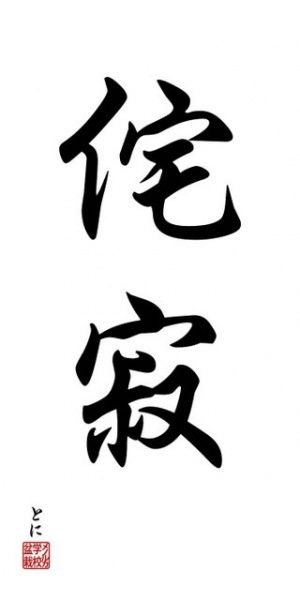 *Global Connection*
Wabi-sabi
concept in traditional Japanese culture 
world view centered on the acceptance of imperfection
“Imperfect Me”
“Imperfect Me” & Vocabulary of Change
Social Contract Review
On the back of “Imperfect Me,” answer the following questions:
1. What word did you best show this week?
2. What word did the class best show this week?
3. What word did you not meet with this week?
4. What word did the class not meet this week?
5. What word do you need to focus on next week?
6. What word does the class need to focus on next week?